Effective Reinforcement
Neil M. Kirkpatrick, Ph.D.
Director, Parent Child Clinic
Department of Psychology, University of Washington
Assumptions
What can you control?
	-Emotions  
	-Thoughts
	-Behavior
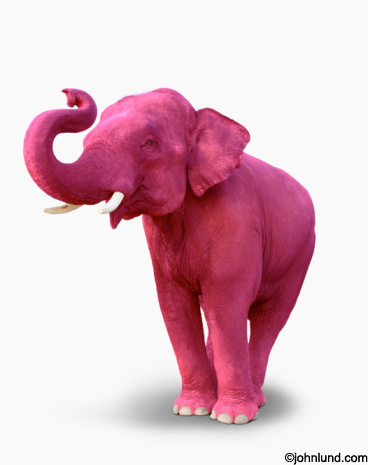 Behavior Basics
Positive Reinforcement Rule
 Attention Rule
Pos
Neg
Control
Duration
Intensity
Enjoyable
Traps
Sleeping Dogs Trap
Criticism Trap
“Getting It” Fallacy
Rewards
Tangible
Satiation Effect
Inflexibility
Entitlement/ Materialism
Uses:
Celebration
Getting initial buy in to new recurring behavioral demand
Rewards
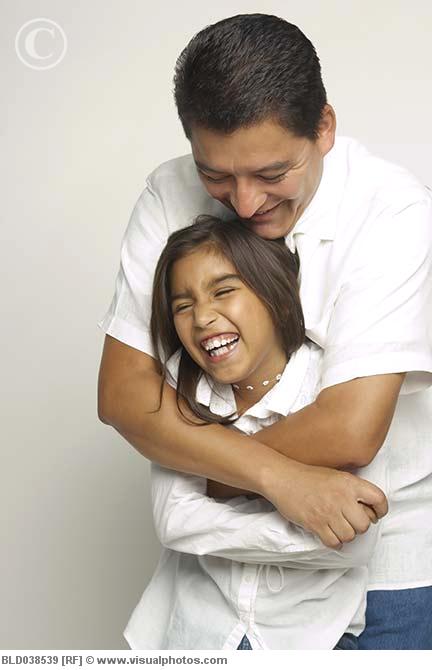 Tangible
Physical
Most important!
Communicates Love & Acceptance
Not specific to behavior
Non-Contingent!!!!!!!
NY Times article
Rewards
Tangible
Physical
Verbal
Attending = Noticing/ Acknowledgement
Praise
Unlabeled
Labeled
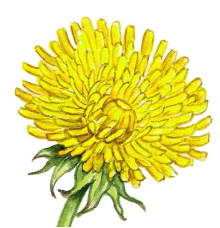 Rewards
Labeled Praise
	-Closer in time to behavior the better
	-Focus on Improvement
	-No “However” or “But”
It deosn't mttaer in waht oredr the ltteers in a wrod are, the olny iprmoetnt tihng is taht the frist and lsat ltteer be at the rghit pclae. The rset can be a toatl mses and you can sitll raed it wouthit porbelm. Tihs is bcuseae the huamn mnid deos not raed ervey lteter by istlef, but the wrod as a wlohe.
Rewards
Labeled Praise
	-Closer in time to behavior the better
	-Focus on Improvement
	-No “However” or “But”
	-Labeled (Behavioral), not labeling!
			-Altruism exception
What Stops Us?
1) Should?
No one praises me?
Why do they need it?

2) Vulnerability 
What if they don’t care?
Who am I to praise them?
In Summary
Be behavioral (Charades Rule)
Be specific
Be prompt
Be brave…. What type of world would you like to live in?
Questions?
Thank you!
Behavioral Principles
Positive Reinforcement
Bx
PR
Generalizes!
Bx Increases
Time
Punishment
Suppresses behavior
 when cue present
Bx
Bx Decreases
1st Time Learning 
exception
Pun
Bx
Negative Reinforcement
Only with aversive
Or cue for aversive
Bx Increases
NR
Extinction Bursts
Time